Walla Walla PSP: 2024 Water Quality Monitoring Results


May 16, 2025
Walla Walla Basin Watershed Council Staff Briefing (Virtual)
David Gruen   |   Oregon Department of Environmental Quality
2024 Water Quality Data Summary
2025 Pesticides of Concern (data evaluated: 2022 – 2024)
1 Pesticides of High Concern: 
Imidacloprid – 1 detection out of 187 samples
2 Pesticides of Moderate Concern: 
Glyphosate – 31 detections out of 66 samples
Pyriproxyfen – 1 detection out of 187 samples
 Exceedances of Aquatic Life Benchmarks in 2024:
Imidacloprid at West Prong Walla Walla River South of Stateline in May
2
Pesticides in Oregon
Over 1,200 registered active ingredients
Over 15,000 registered pesticide products

agricultural pesticides, home products, pet products, mosquito repellents, cleaners, pool/spa chemicals, etc.…
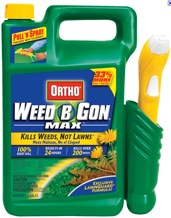 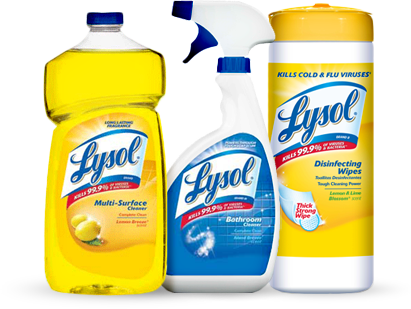 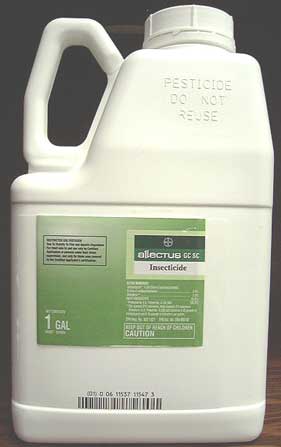 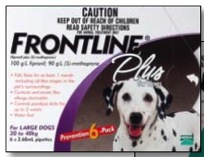 a.i. Bifenthrin in 
> 150 products
a.i. Fipronil in 
> 160 products
3
[Speaker Notes: - No. of pesticide active ingredients
- No. registered pesticide products
- Diversity of products –  including disinfectants, flea powders, lawn and garden weed chemicals]
Pesticides in Oregon
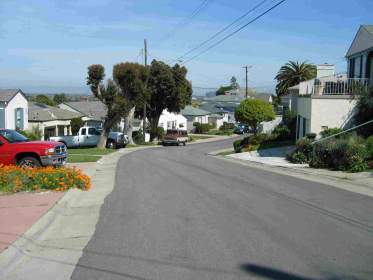 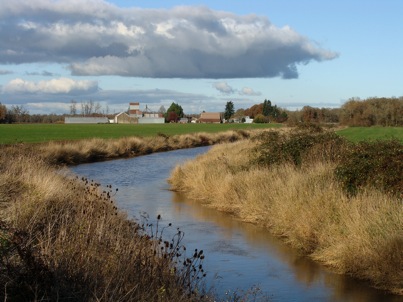 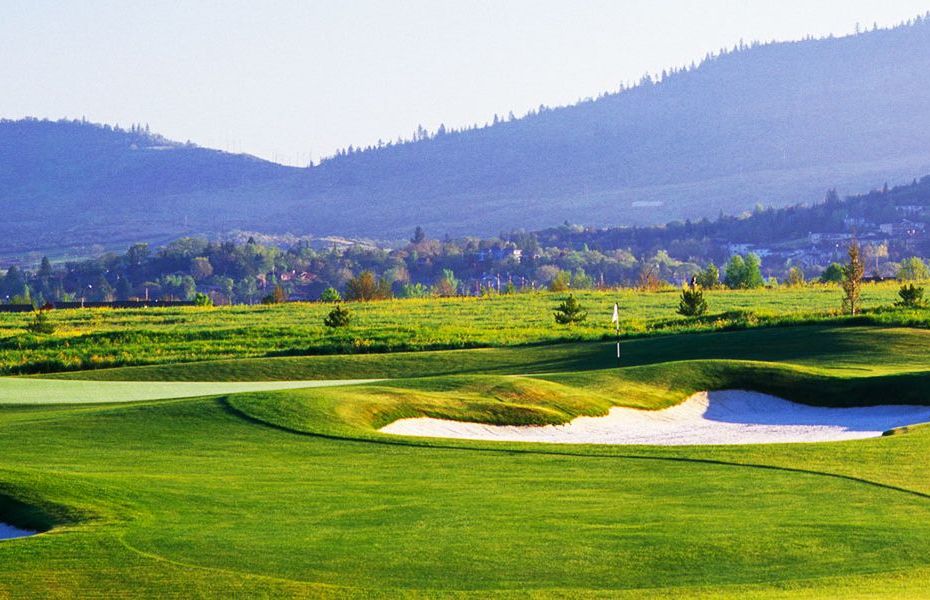 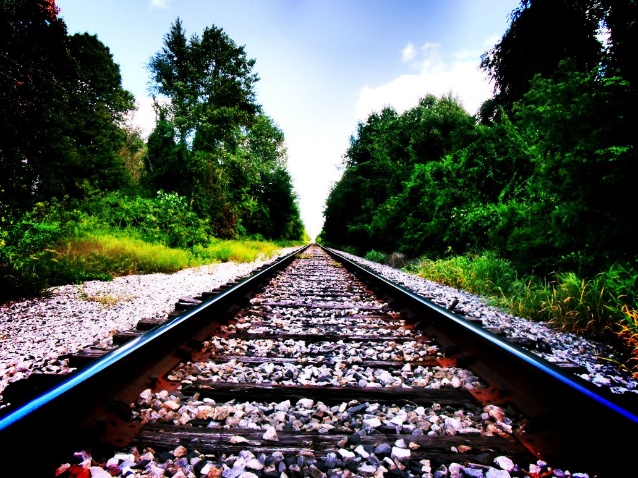 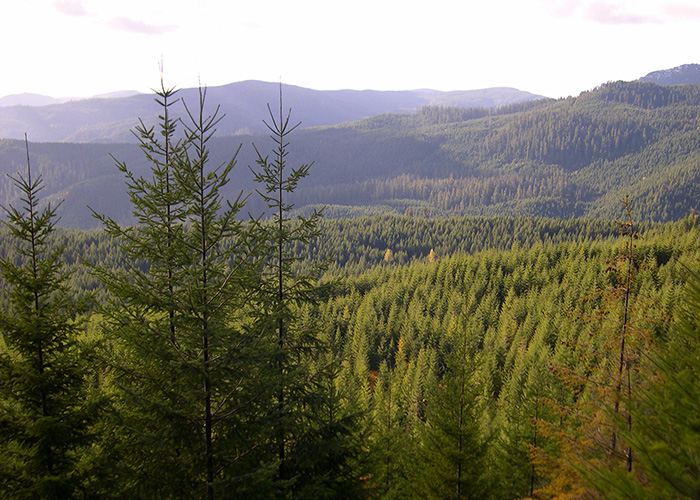 4
[Speaker Notes: Golf: https://www.travelmedford.org/articles/a-southern-oregon-golf-oasis]
Pesticide Movement: the source is often hard to trace
Non-Point Sources:
Wide area
Drift
Runoff
Leaching
5
[Speaker Notes: Because of the diversity of uses and the many ways that pesticides can enter waterways, it’s often difficult to determine the non-point source of off-target movement.  

Oftentimes, small contributions from a number of sources can add up to levels in the stream that can pose a risk.]
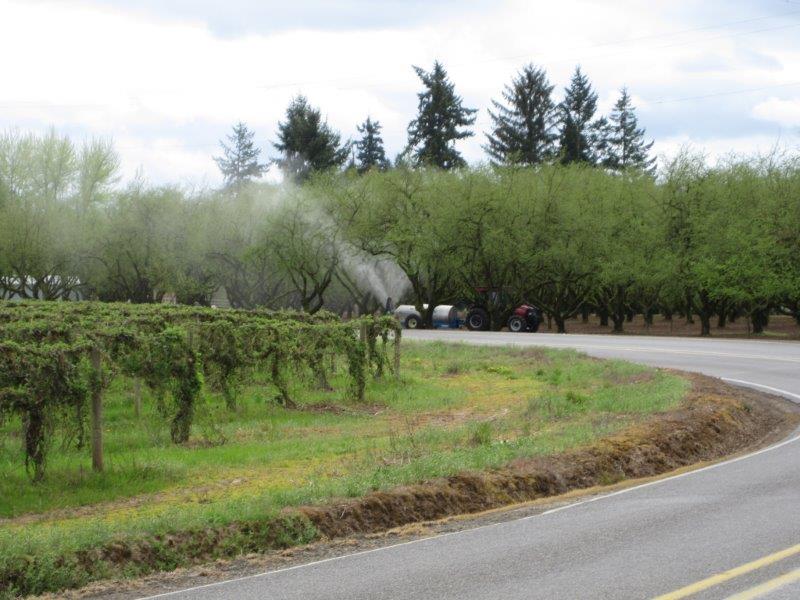 6
[Speaker Notes: This photo illustrates the challenge of sorting out the various sources of pesticides in water, with orchard spray drift potentially mixing with roadway use pesticides that runoff to ditches (foreground).]
Pesticide Stewardship Partnership: The Beginning
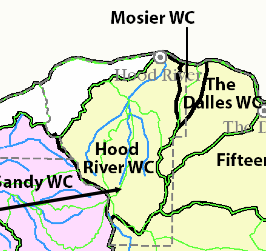 1999: Organophosphate insecticides detected above WQS for fish 

2000: Coordinated Program Developed
State Agencies – DEQ monitoring
Local Stakeholders:  Growers and Shippers, SWCD, WSC, Irrigation Districts & Confederated Tribes of Warm Springs

2002-03: Voluntary Best Management Practices (BMPs)
Application Practices, buffers, etc.
Outreach/Training
Technical expertise, resources & pesticide management tools in place
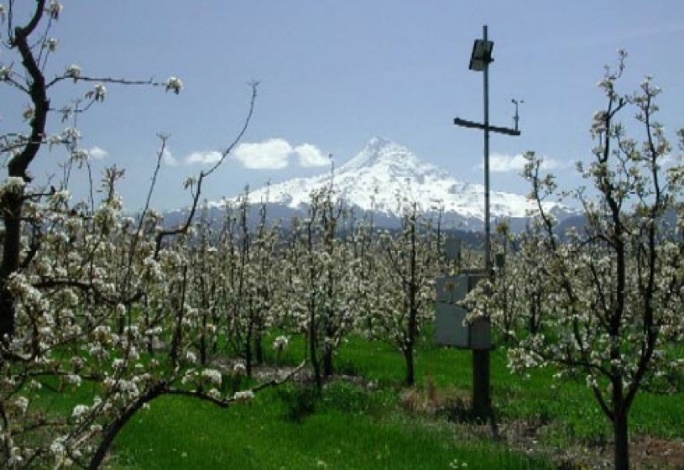 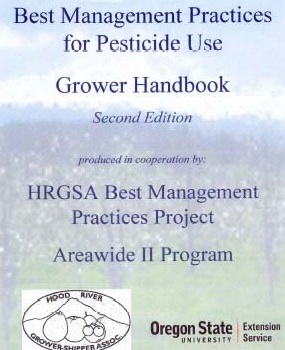 7
[Speaker Notes: History:
Started in Hood River in 1999-2000, when insecticides found in streams above in-stream standards.
 Local stakeholders approach voluntary, collaborative approach to solving the problem, rather than the standard regulatory responses
 DEQ agreed, and all of the local partners (listed above) followed through with multiple actions and outreach efforts, including the development of a best practices handbook developed by the growers with the help of OSU Extension Service.
Led DEQ about taking PSP APPROACH IS UNIQUE TO PESTICIDES -  because of the expertise, tools and resource to make improvements that can minimize pesticides getting into water]
Pesticide Stewardship Partnerships (PSPs)Key Steps in Partnership Projects
Partners can include: agricultural producer groups, SWCDs, OSU Extension, watershed councils, tribes
8
[Speaker Notes: We identify streams with elevated pesticides and where pesticides are below benchmarks to help understand and communicate where management is working well.]
PSP Program: Objectives
Goal: promote voluntary changes in pesticide use practices that improve water quality
Combines local expertise and water quality sampling results to evaluate reasons for pesticide occurrences and recommend potential solutions
9
[Speaker Notes: Began in Hood River area as a collaborative alternative to addressing exceedances of pesticide water quality criteria


Goal: Use water quality data to drive voluntary changes in pesticide use practices that measurably improve water quality

Until 2013, PSP funded by 
grants, toxics monitoring funds, 
and in-kind partner contributions

Since 2013, Legislature has provided stable funding for monitoring and other program elements 
50% General Fund
50% Pesticide Registration Fees]
PSP Sampling
Weekly discrete monitoring provides conservative estimates of pesticide related ecological impacts (Nowell et al. 2021):

PSP sampling underestimates acute exposure to pesticides in small streams
Samples collected following runoff events tend to have higher concentrations than those collected at regular intervals
Aquatic communities may be adversely affected at lower pesticide concentrations than expected based on single-species laboratory bioassays
Nowell, Lisa H., Patrick W. Moran, Laura M. Bexfield, Barbara J. Mahler, Peter C. Van Metre, Paul M. Bradley, Travis S. Schmidt, Daniel T. Button, and Sharon L. Qi. 2021. “Is There an Urban Pesticide Signature? Urban Streams in Five U.S. Regions Share Common Dissolved-Phase Pesticides but Differ in Predicted Aquatic Toxicity.” Science of The Total Environment 793 (November): 148453. https://doi.org/10.1016/j.scitotenv.2021.148453.
10
[Speaker Notes: The underestimation of pesticide concentrations from weekly discrete sampling is particularly true for insecticides which are often transient and tend to be highly toxic to invertebrates. 

Also not all analytes have ALBs to compare against.

No additive pesticide toxicity index used.

Minimum estimates, but do serve to provide ecological health context.]
How are Monitoring Data Evaluated?
EPA Aquatic Life Benchmarks (ALB) in ug/L (ppb)
Most sensitive acute & chronic toxicity data for each group of organisms represented for EPA risk assessments
Helps identify and prioritize pesticides & locations
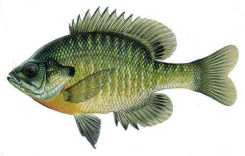 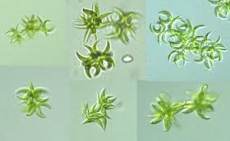 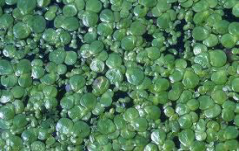 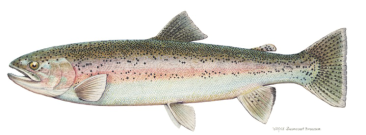 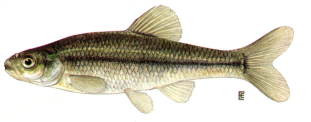 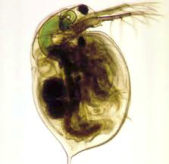 Fathead minnow
Rainbow trout
Green algae
Duckweed
Bluegill sunfish
Daphnia magna
2. Aquatic Life Ratio:  
Detected concentration (ug/L) / lowest (acute or chronic) ALB
Values ≥ 1.0 indicates further attention required
3. Frequency of Detection & Mixtures  
Percentage of samples chemical detected in & number of pesticides in a sample
11
[Speaker Notes: Acute Fish Benchmark = Toxicity value x LOC. For acute fish, toxicity value is generally the lowest 96-hour LC50 in a standardized test (usually with rainbow trout, fathead minnow, or bluegill), and the LOC is 0.5.

Chronic Fish Benchmark = Toxicity value x LOC. For chronic fish, toxicity value is usually the lowest NOEAC from a life-cycle or early life stage test (usually with rainbow trout or fathead minnow), and the LOC is 1.

Acute Invertebrate Benchmark = Toxicity value x LOC. For acute invertebrate, toxicity value is usually the lowest 48- or 96-hour EC50 or LC50 in a standardized test (usually with midge, scud, or daphnids), and the LOC is 0.5.

Chronic Invertebrate Benchmark = Toxicity value x LOC. For chronic invertebrates, toxicity value is usually the lowest NOAEC from a life-cycle test with invertebrates (usually with midge, scud, or daphnids), and the LOC is 1.

Acute Non-Vascular Benchmark = Toxicity value x LOC. For acute nonvascular plants, toxicity value is usually a short-term (less than 10 days) EC50 (usually with green algae or diatoms), and the LOC is 1.

Acute Vascular Benchmark = Toxicity value x LOC. For acute vascular plants, toxicity value is usually a short-term (less than 10 days) EC50 (usually with duckweed) and the LOC is 1.]
12
2025 Pesticides of Concern – Yamhill PSP: 


[Based on data from 2022-2024]
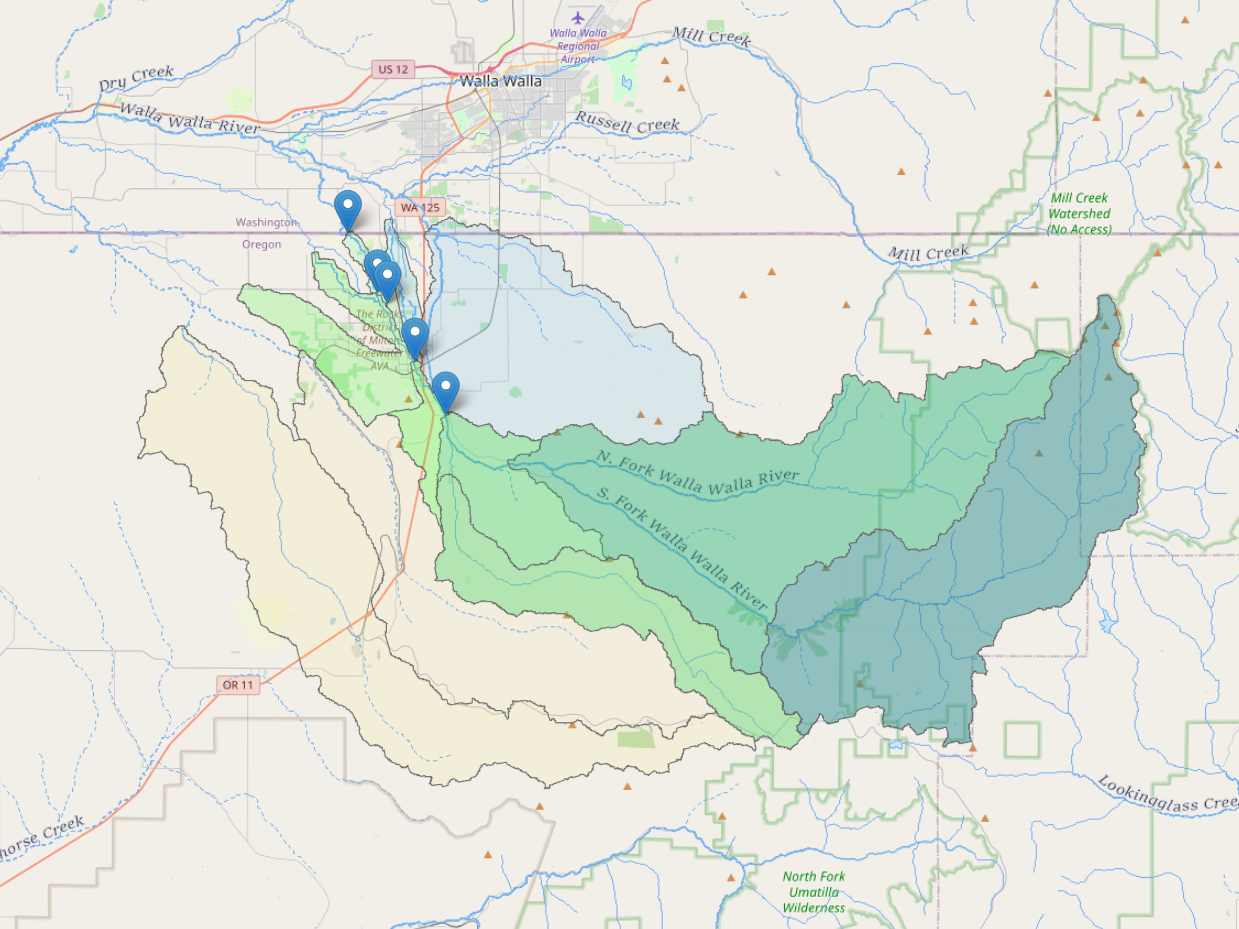 2024 Walla Walla PSP Sampling Locations
14
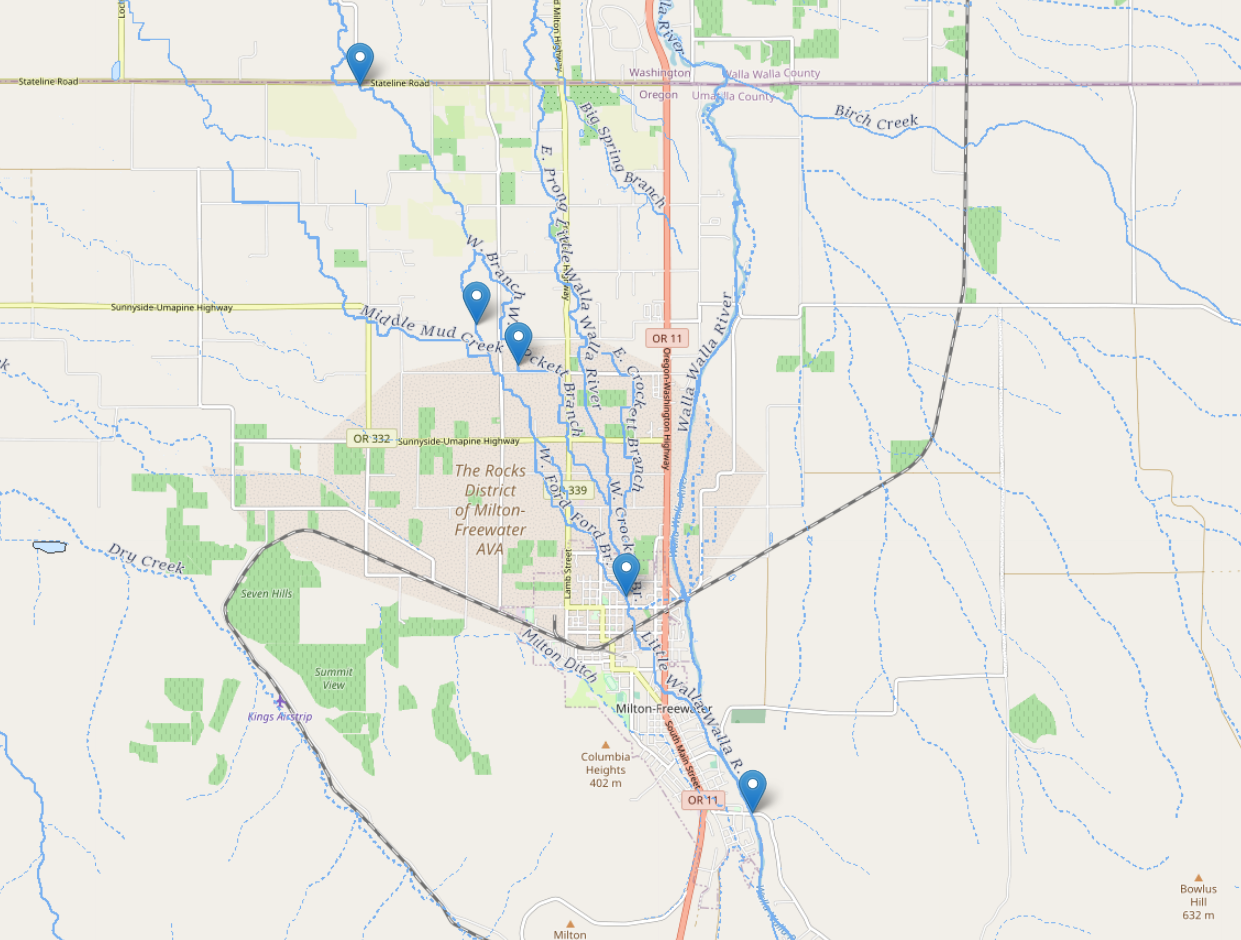 West Prong Little Walla Walla – South of Stateline Road
2024 Walla Walla PSP Sampling Locations
Little Walla Walla – Mid Prong West
Little Walla Walla River – West Branch/Crockett
Little Walla Walla River at The Frog
Walla Walla River at Grove School Bridge
15
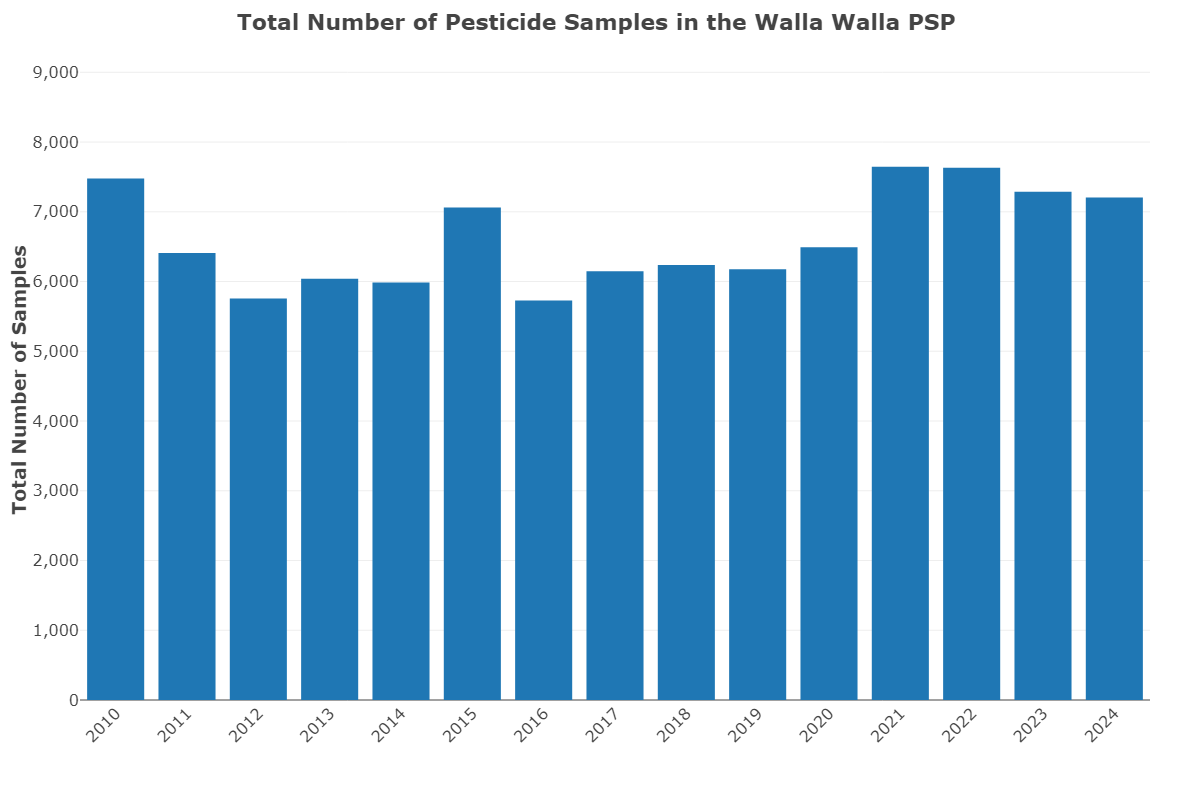 16
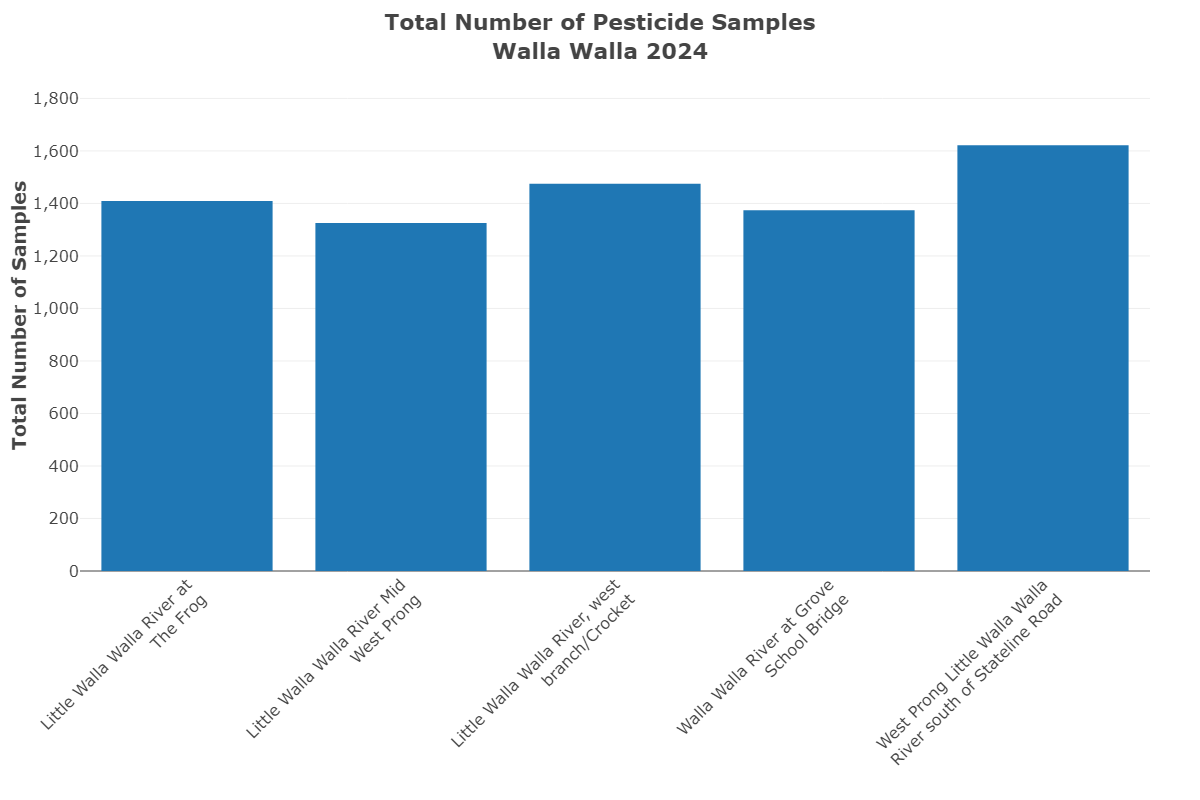 17
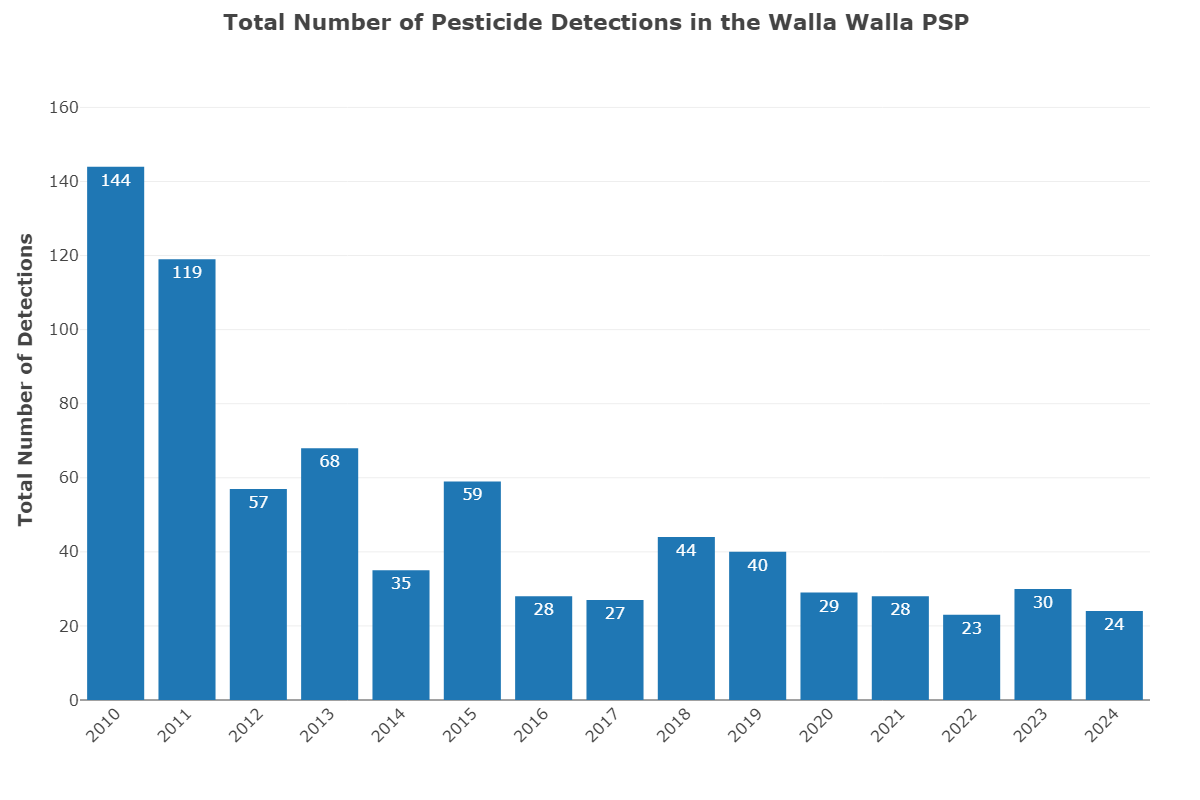 18
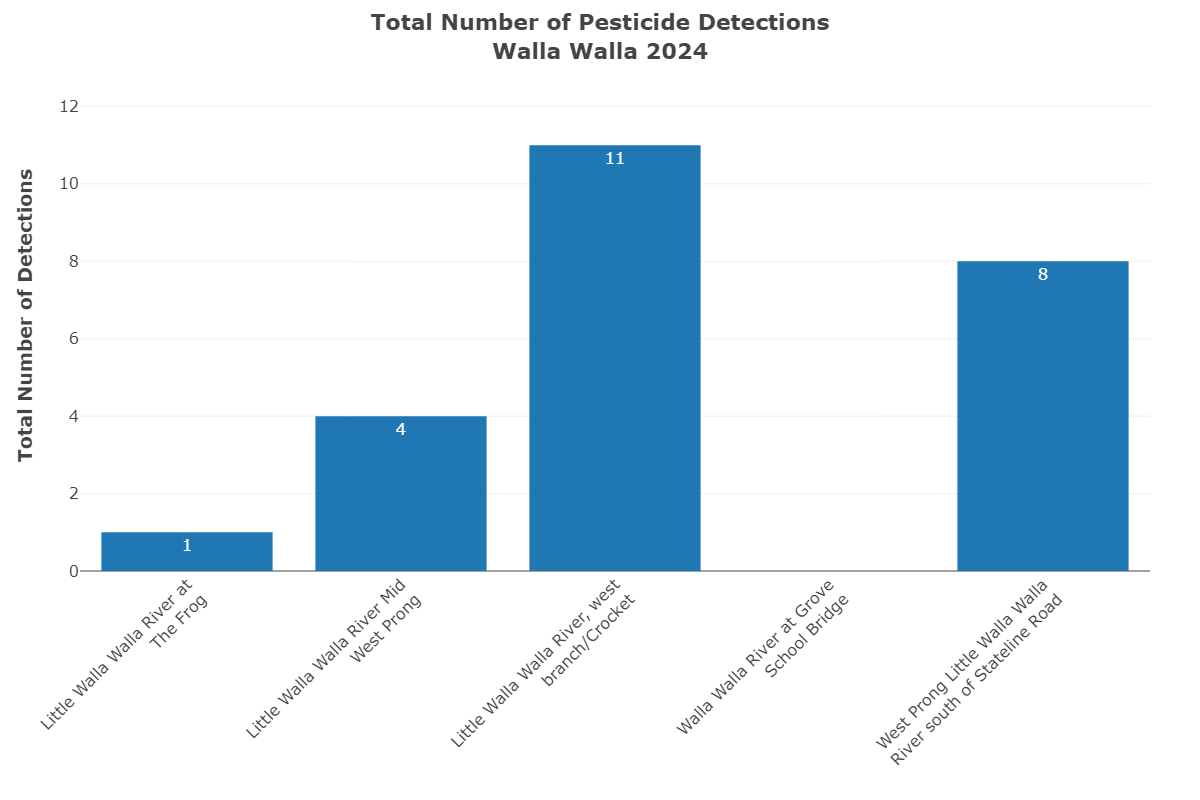 19
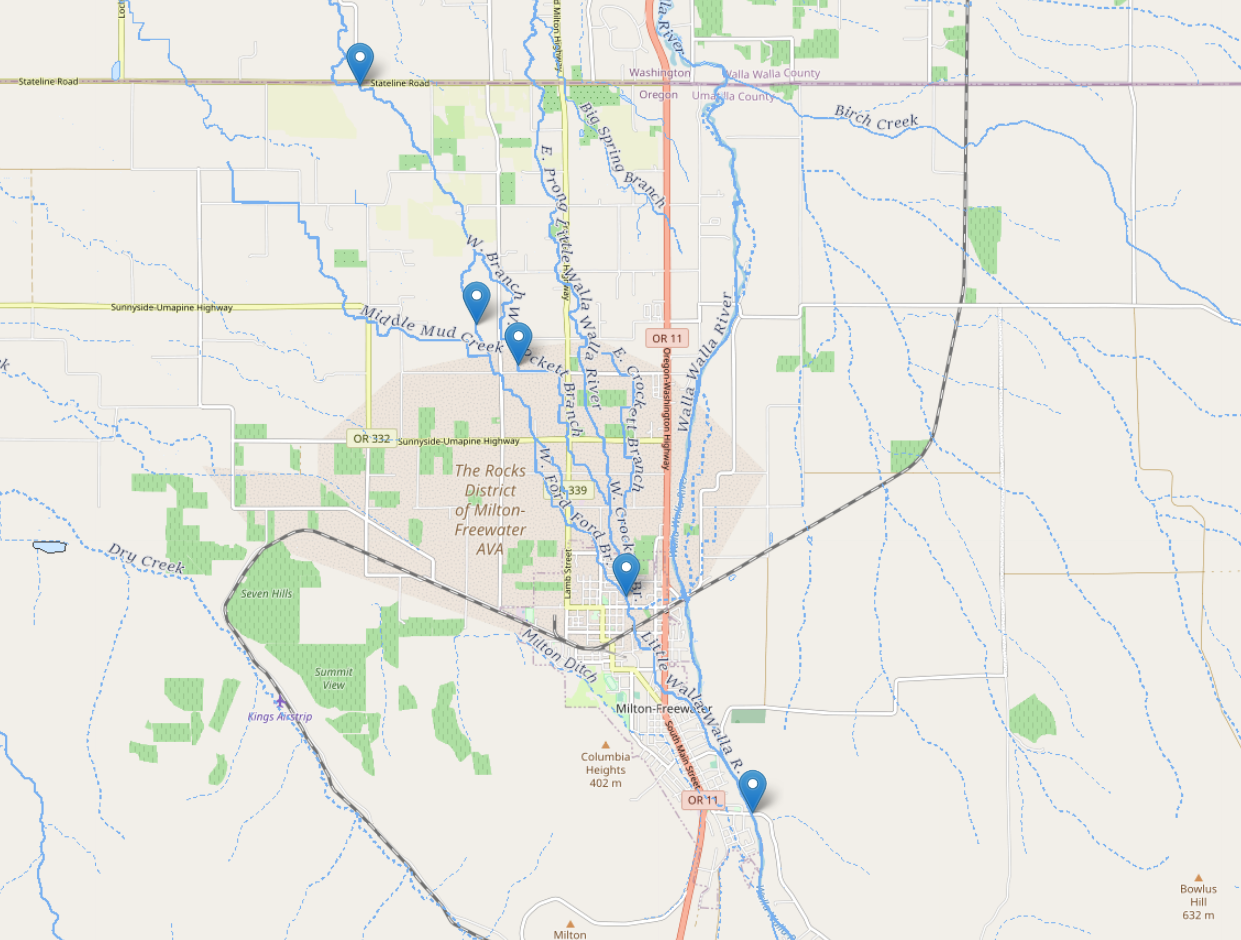 West Prong Little Walla Walla – south of Stateline road
2024 Walla Walla PSP Sampling Locations
Little Walla Walla – mid prong west
Little Walla Walla River – West Branch/Crockett
Little Walla Walla River at The Frog
Walla Walla River at Grove School Bridge
20
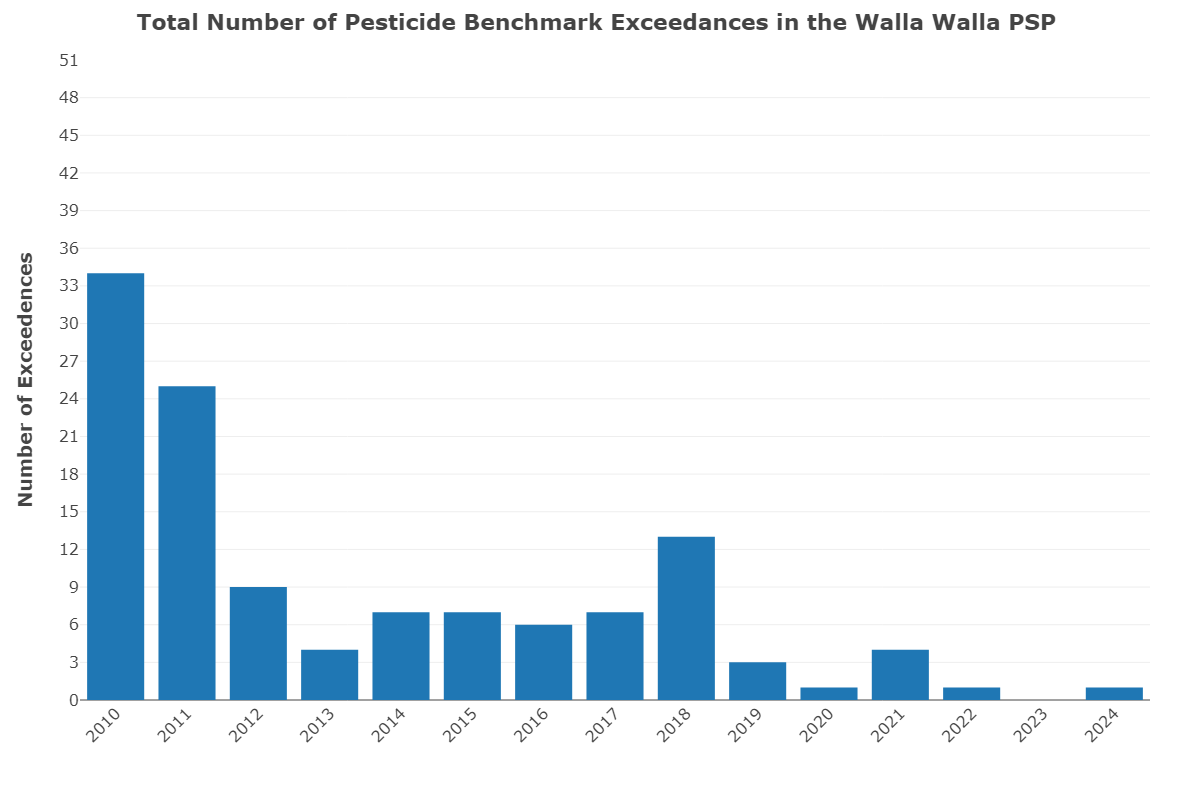 21
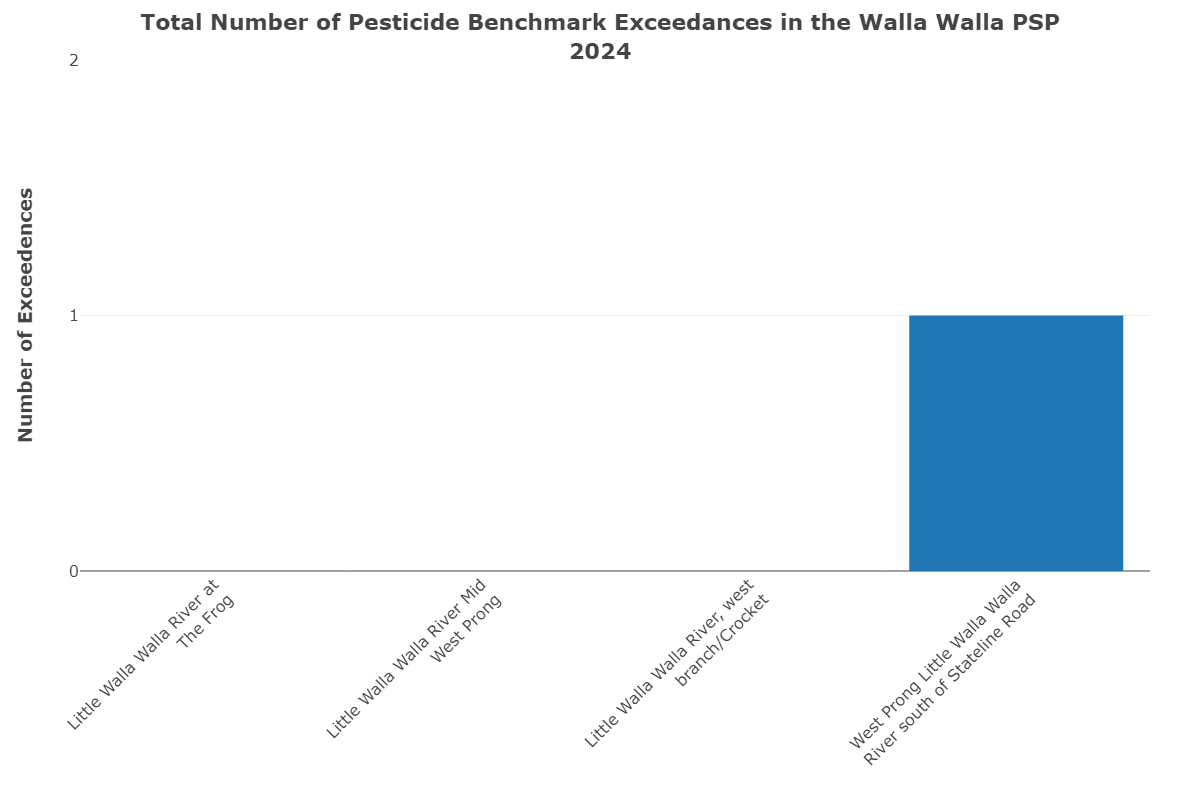 22
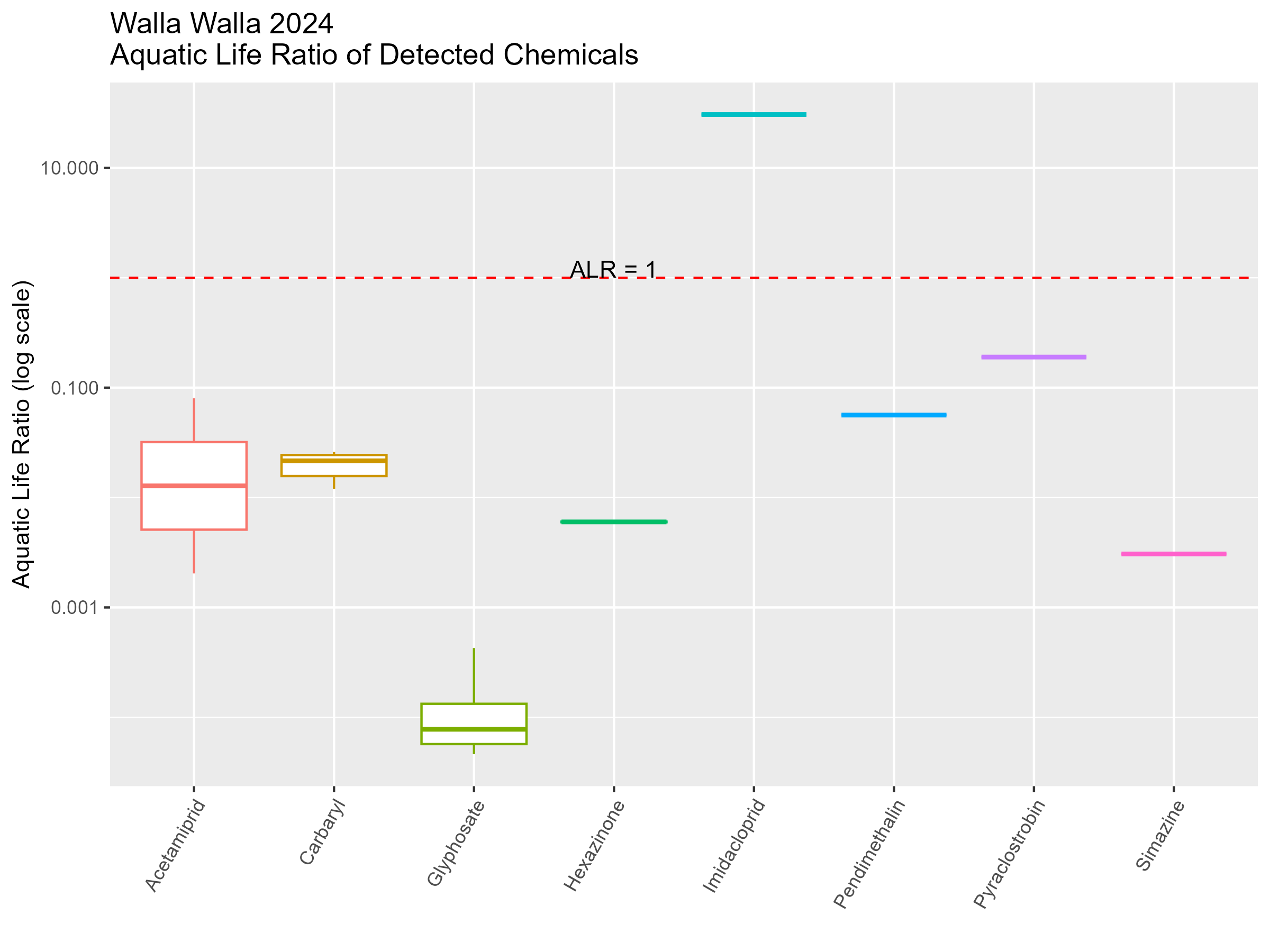 23
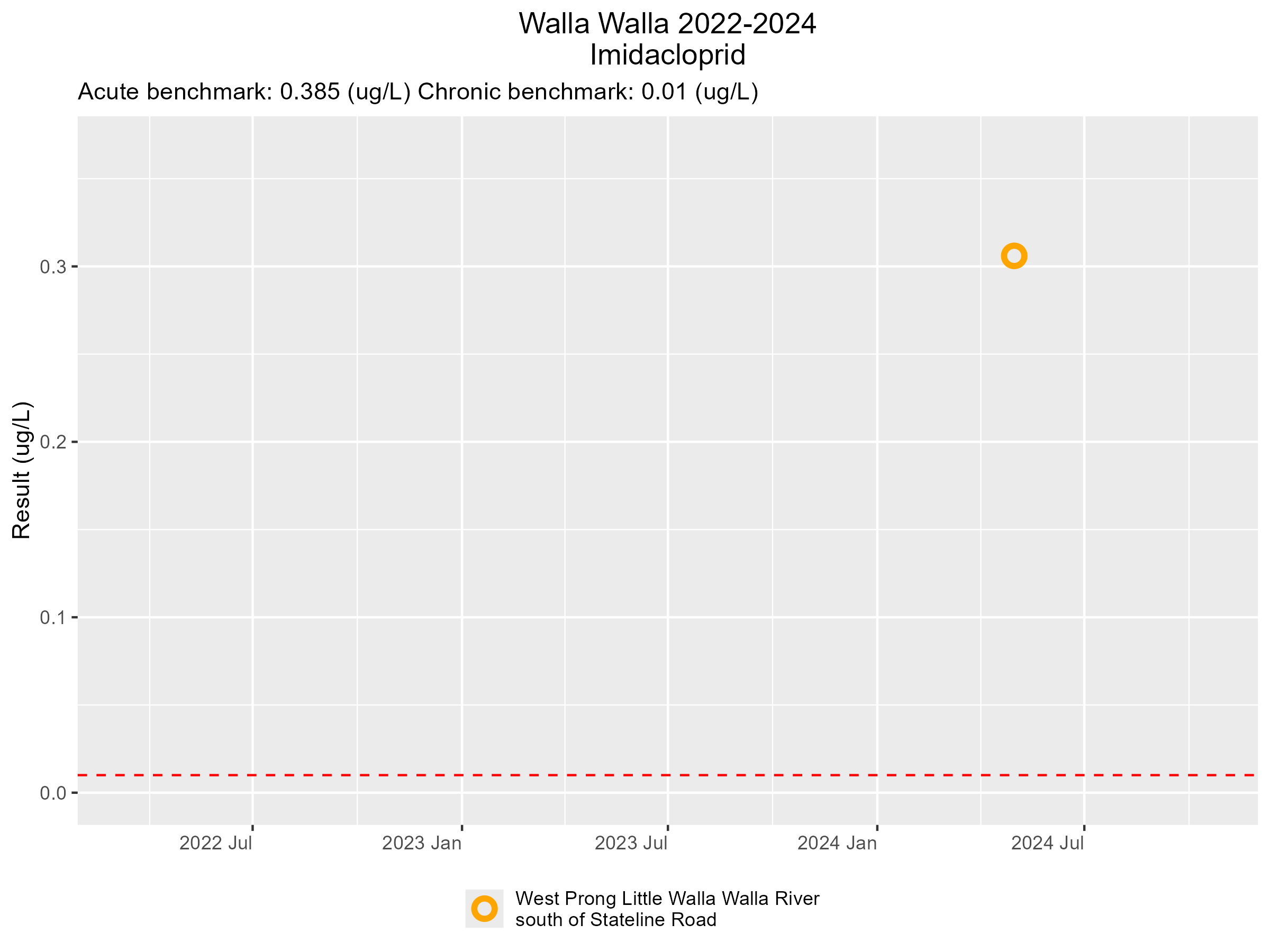 24
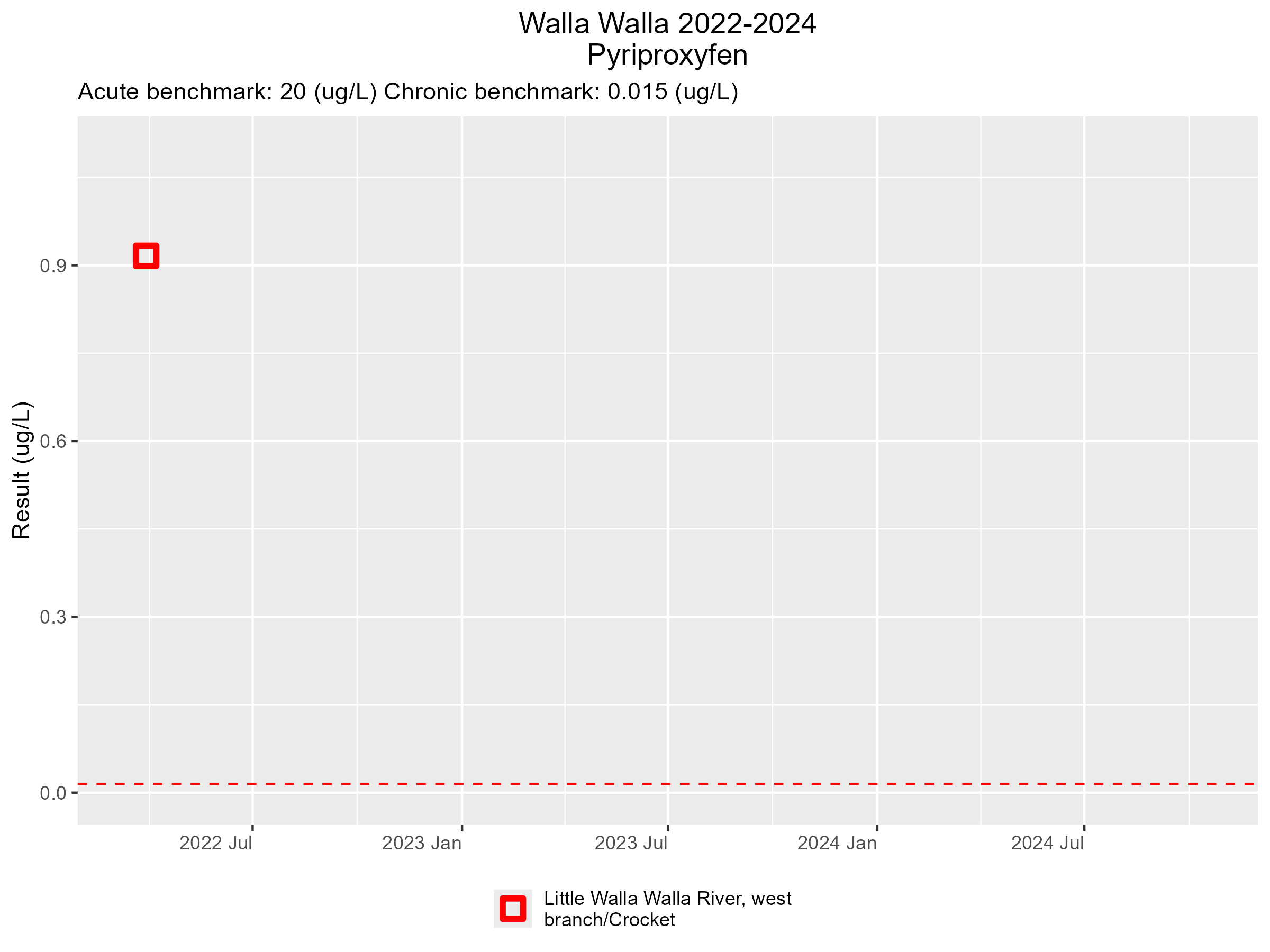 25
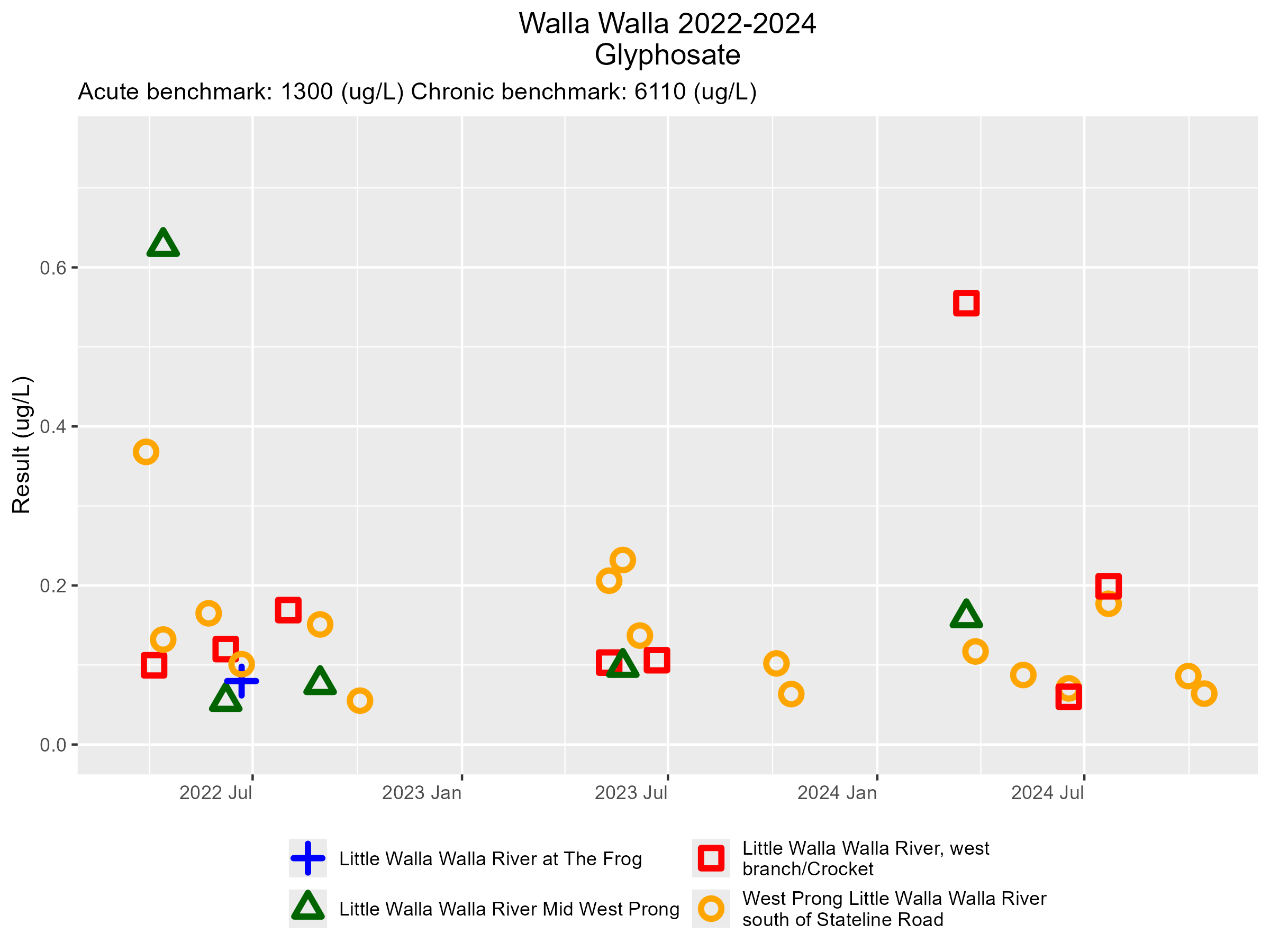 26
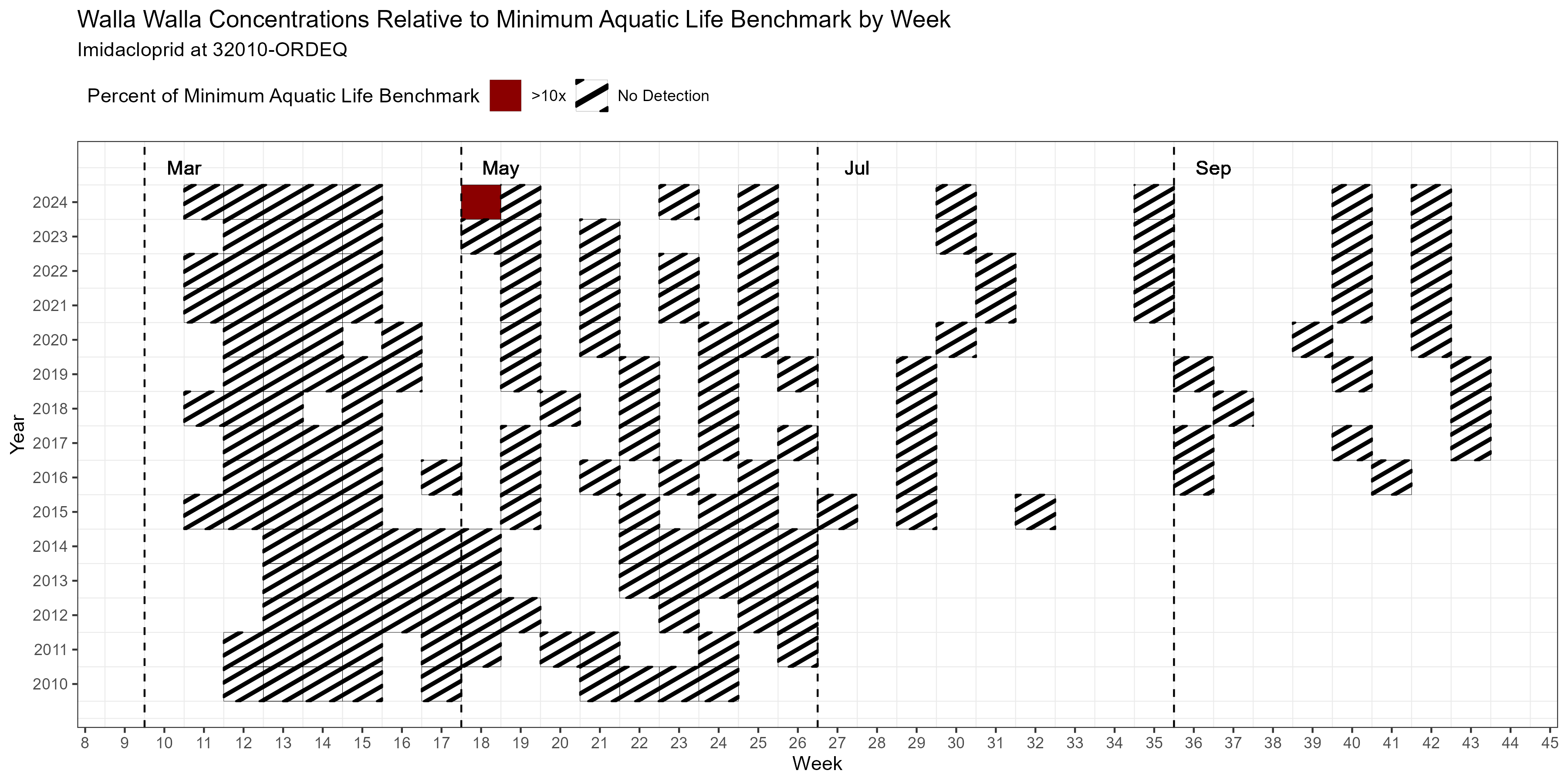 West Prong Little Walla Walla S of Stateline
27
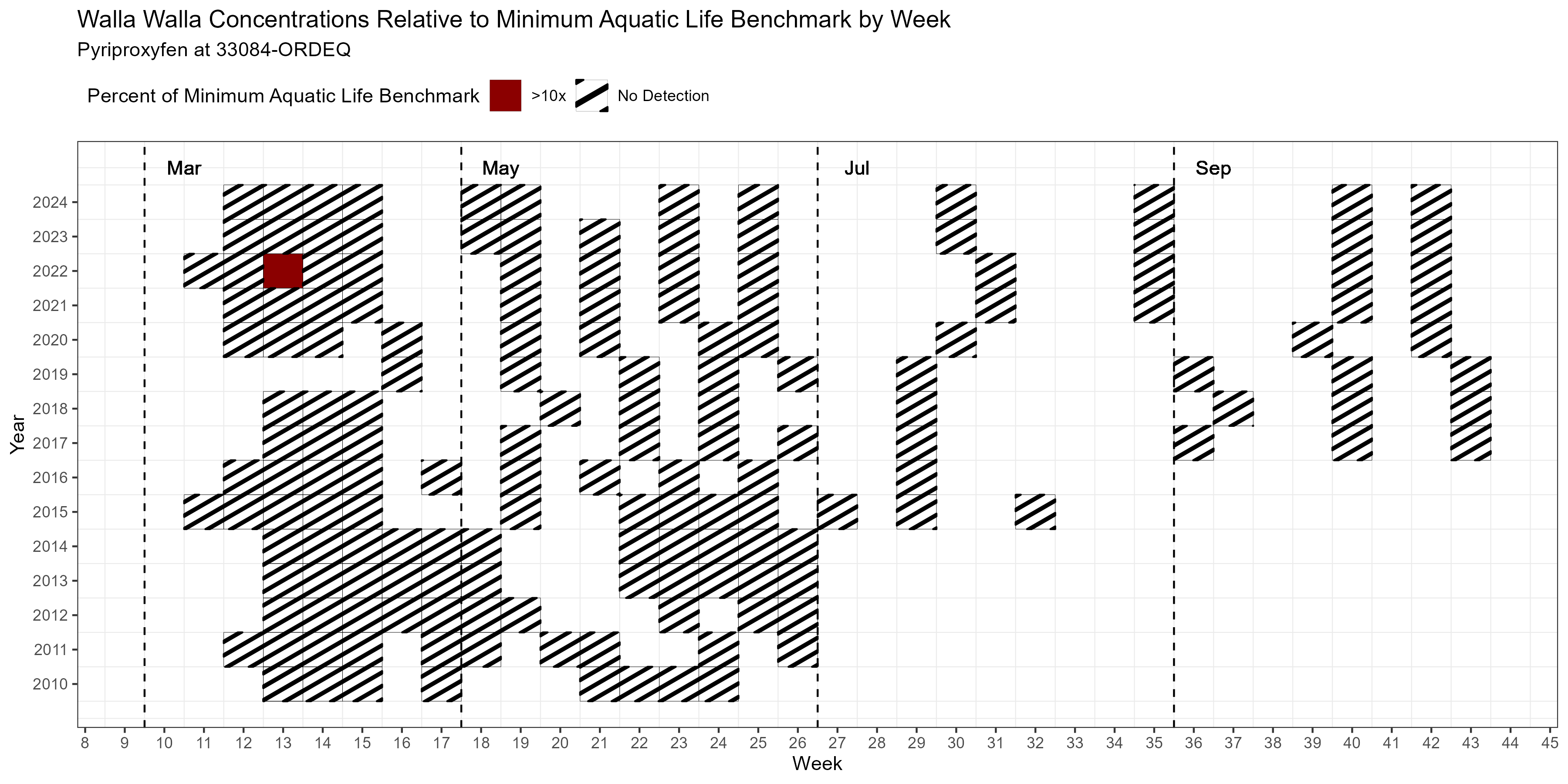 Little Walla Walla R. West Branch/Crocket
28
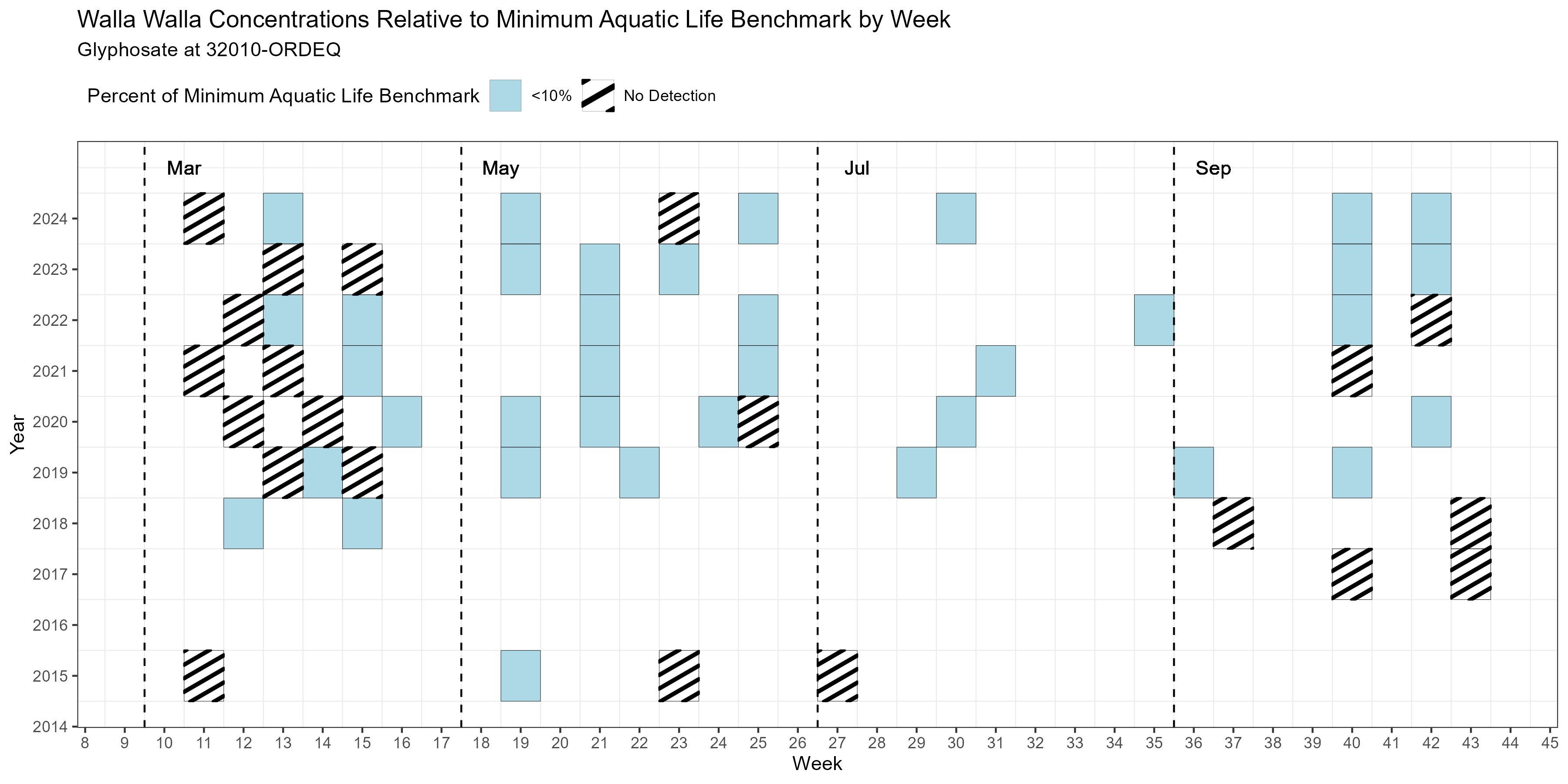 West Prong Little Walla Walla S of Stateline
29
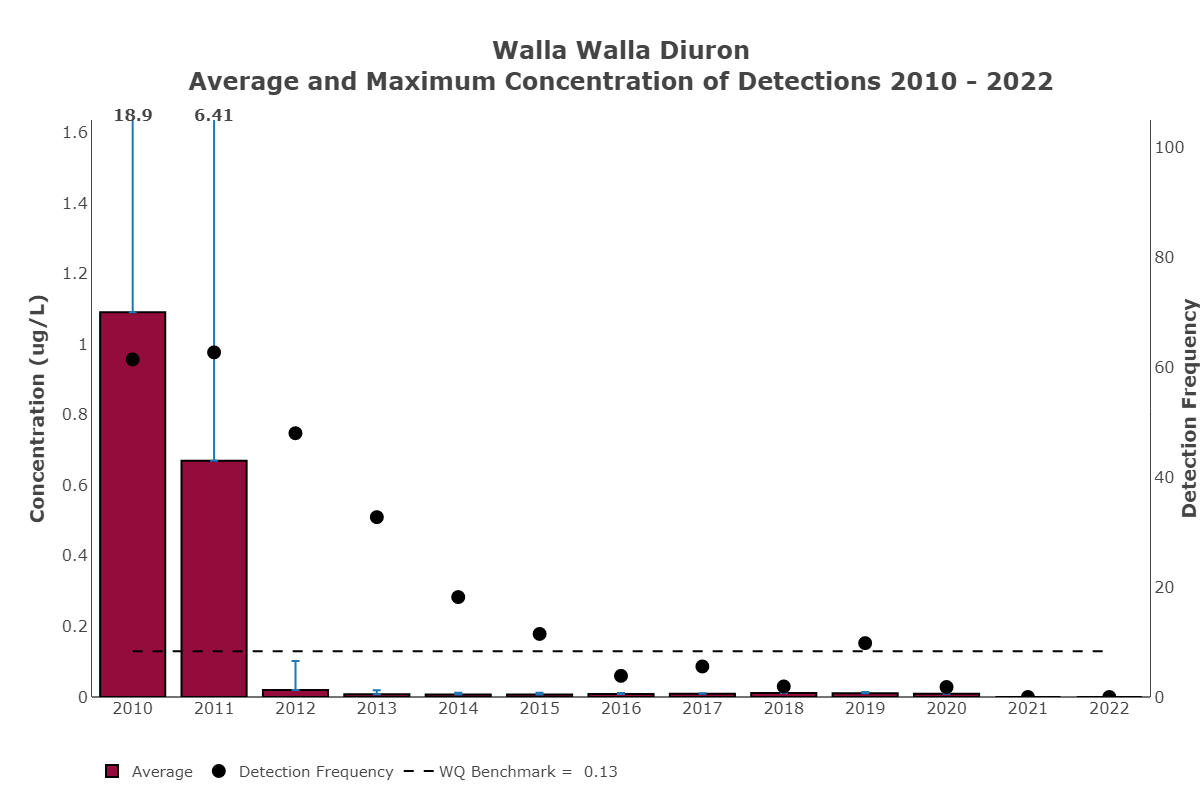 30
2024 Water Quality Data Summary
2025 Pesticides of Concern (data evaluated: 2022 – 2024)
1 Pesticides of High Concern: 
Imidacloprid – 1 detection out of 187 samples
2 Pesticides of Moderate Concern: 
Glyphosate – 31 detections out of 66 samples
Pyriproxyfen – 1 detection out of 187 samples
 Exceedances of Aquatic Life Benchmarks in 2024:
Imidacloprid at West Prong Walla Walla River South of Stateline in May
31
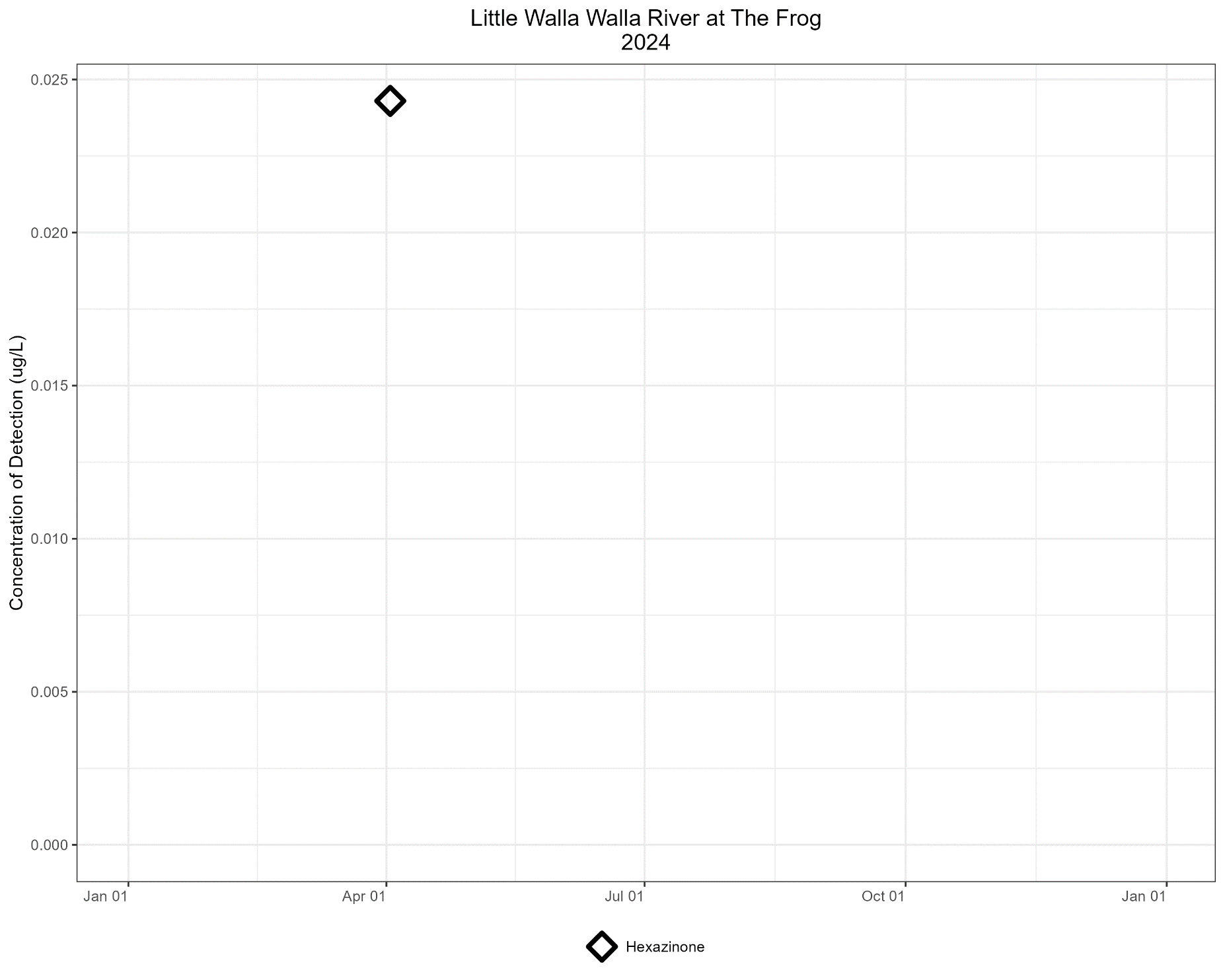 32
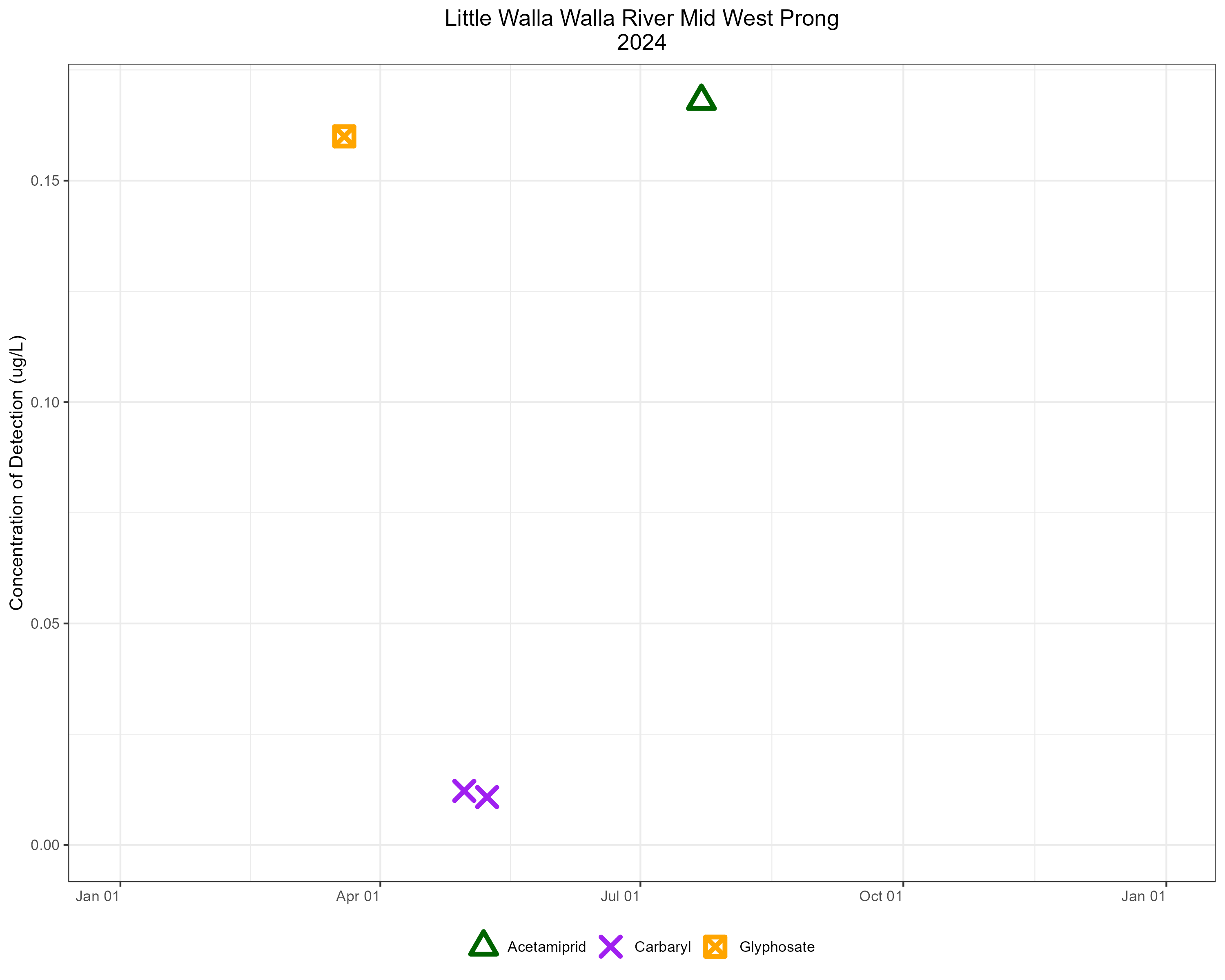 33
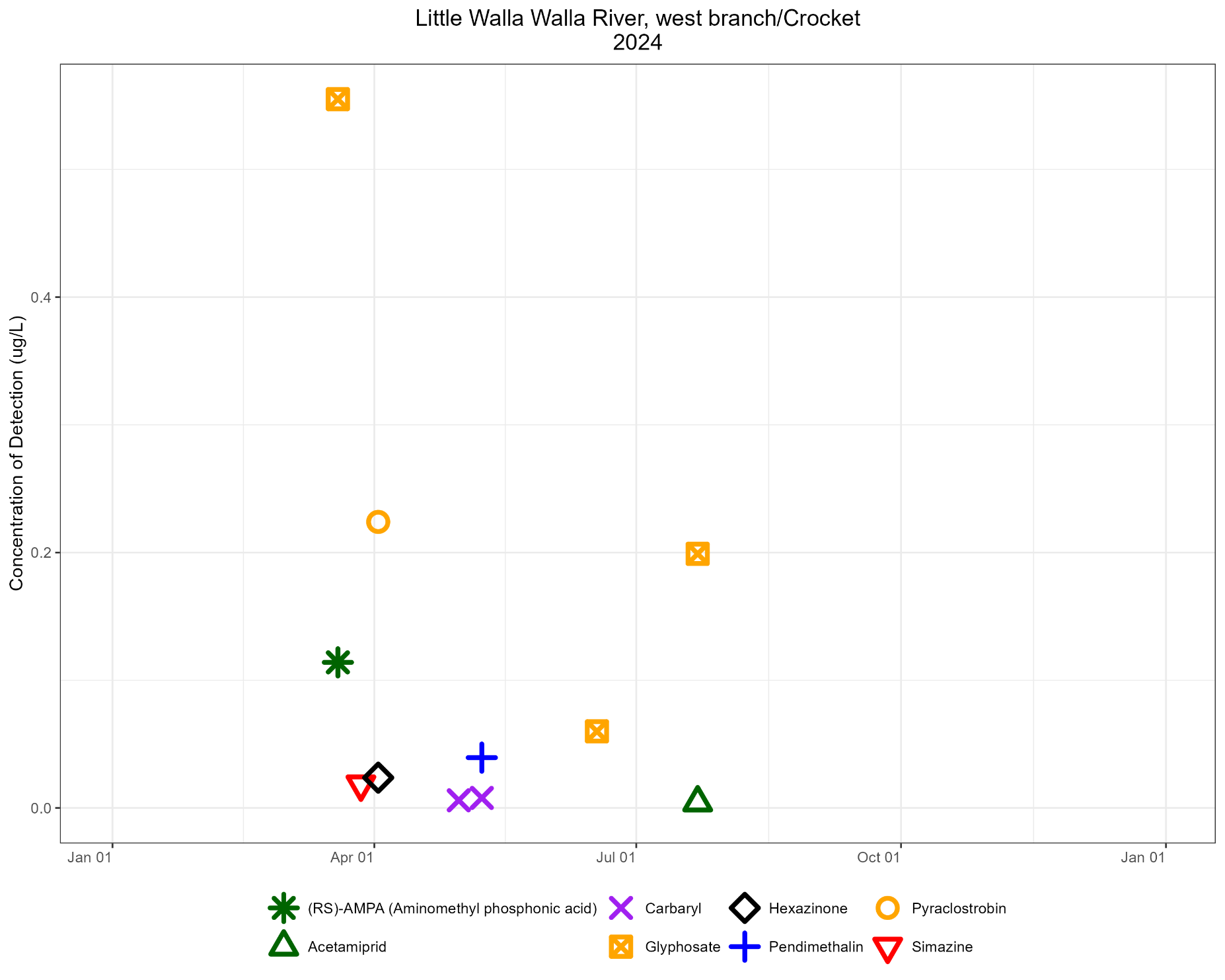 34
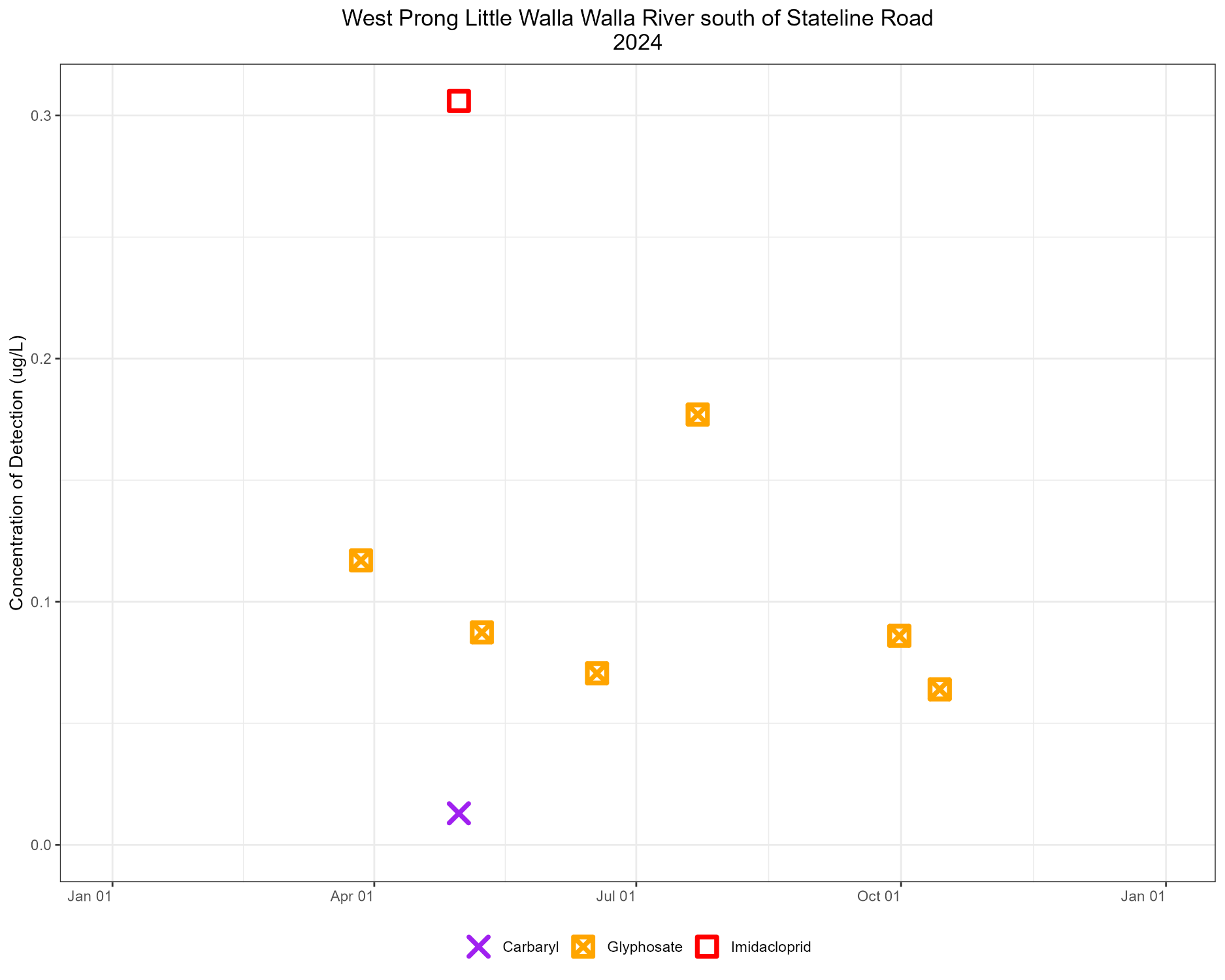 35